Temporal Logic
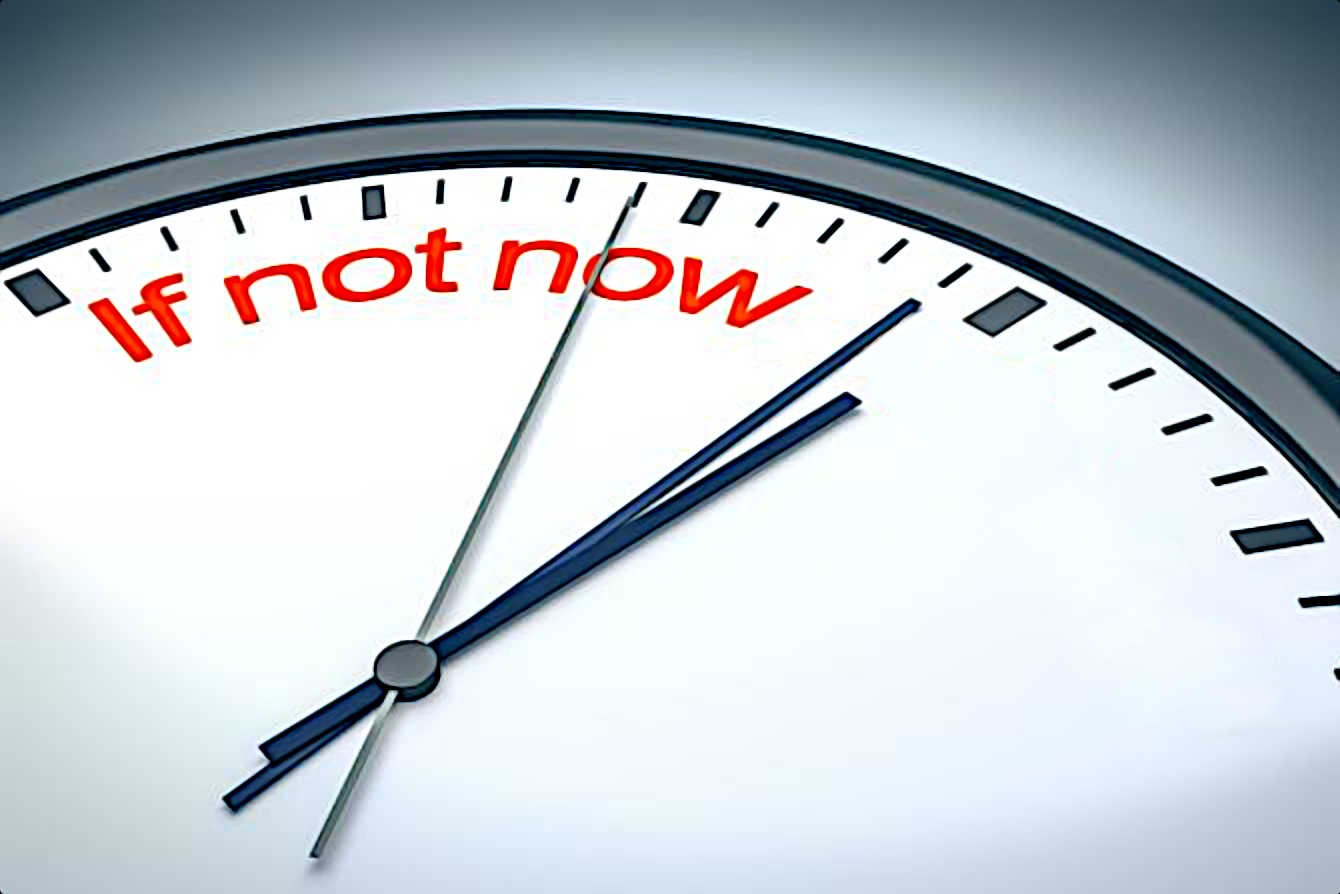 Logic of the time sequences
Applied Research and Innovation in Computer Science
Dipl.-Ing. Hubert Schölnast, BSc.
WS 2021/22
Motivation Model Checking
Temporal Logic | MCS | WS2021/22 | Dipl.-Ing. Hubert Schölnast, BSc. | October 2021
2
Motivation Model Checking
A model 𝑀 is:
A formalized description of a system
The system can be:
A software system
A hardware system
A model can be specified as a logical (i.e., mathematical) expression.
Temporal Logic | MCS | WS2021/22 | Dipl.-Ing. Hubert Schölnast, BSc. | October 2021
3
Motivation Model Checking
Temporal Logic | MCS | WS2021/22 | Dipl.-Ing. Hubert Schölnast, BSc. | October 2021
4
Motivation Model Checking
A verification is the mathematical proof that the statement "𝑀⊨𝜙" is true.
The complete statement is a logical expression.
Propositional and predicate logic are not enough, because 𝑀 must contain a description of what the software or hardware system will do at different times. (Sequence of execution) 
Also, the specification 𝜙 contains descriptions of temporal sequences.
Temporal Logic | MCS | WS2021/22 | Dipl.-Ing. Hubert Schölnast, BSc. | October 2021
5
Motivation Model Checking
Examples of typical specifications:
The system never gets into a deadlock
The system always delivers a correct result
When a customer puts his card in the automaton, he must get it back later.
Temporal Logic | MCS | WS2021/22 | Dipl.-Ing. Hubert Schölnast, BSc. | October 2021
6
What is Temporal Logic
Temporal logic is an extension of propositional logic.
It contains additional operators (e.g. □ = "always", ◊ = "sometimes")
Temporal Logic is a non-classical logic
Temporal Logic | MCS | WS2021/22 | Dipl.-Ing. Hubert Schölnast, BSc. | October 2021
7
What is Classical Logic?
Propositional logic and predicate logic belong to classical logic
Propositional Logic:
"Graz is the capital city of Austria"
5 < 8
Predicate Logic:
"There is a city that is the capital city of Austria".
∀𝑥: 𝑥 < 8
Temporal Logic | MCS | WS2021/22 | Dipl.-Ing. Hubert Schölnast, BSc. | October 2021
8
What is Classical Logic?
Basic principles of classical logic:
Two-valuedness
There are exactly 2 different truth values:
True
False
Extensionality
If you know the truth values of the variables and the definition of the operators, you also know the truth value of the result.
Temporal Logic | MCS | WS2021/22 | Dipl.-Ing. Hubert Schölnast, BSc. | October 2021
9
What is Non-Classical Logic?
In non-classical logics at least one of the two basic principles is abolished:
no two-valuedness
finitely many truth values
e.g. three-valued logic: true, false, unknown ("null") e.g. SQL
Infinitely many truth values
e.g. false = 0, true = 1 and all real numbers in between correspond to different gradations of "a bit true and a bit false" ("fuzzy logic")
Temporal Logic | MCS | WS2021/22 | Dipl.-Ing. Hubert Schölnast, BSc. | October 2021
10
What is Non-Classical Logic?
Abrogation of extensionality:
Modal Logic
Possibilities instead of truth values ("possible", "necessary")
Temporal logic
Consideration of temporal relations
before – after
“sometimes”
“always”
“next time”
Temporal Logic | MCS | WS2021/22 | Dipl.-Ing. Hubert Schölnast, BSc. | October 2021
11
Temporal Logic
The temporal logic additionally includes a consideration of time-dependent statements
Temporal logic offers the possibility ... 
to formulate temporal relations of statements precisely
and 
to examine the (also time-dependent) truth of such relations.
Temporal Logic | MCS | WS2021/22 | Dipl.-Ing. Hubert Schölnast, BSc. | October 2021
12
Temporal Logic
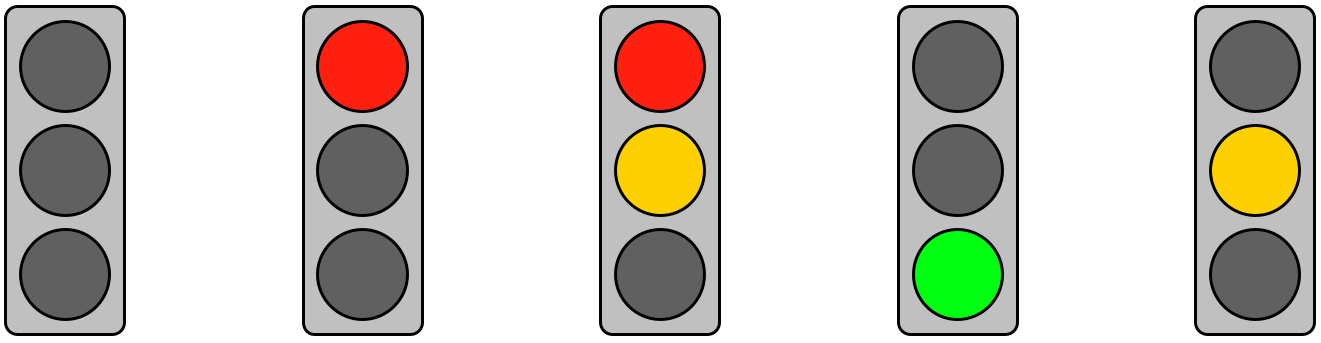 Example statements of the temporal logic
Now the traffic light is green, and it will become yellow in the next step.
If the traffic light is red now, then there is a time in the future when it is no longer red.
If the traffic light is on (not in the off-state) now, then it will not be off at all future times.
Temporal Logic | MCS | WS2021/22 | Dipl.-Ing. Hubert Schölnast, BSc. | October 2021
13
How to Deal with Time in Temporal Logic
In temporal logic no real clocks are used, but Lamport clocks:
Each state gets an integer as timestamp
States with the same timestamp exist simultaneously
If two states have different timestamps, the state with the larger timestamp occurs later
Temporal Logic | MCS | WS2021/22 | Dipl.-Ing. Hubert Schölnast, BSc. | October 2021
14
How to Deal with Time in Temporal Logic
Temporal Logic | MCS | WS2021/22 | Dipl.-Ing. Hubert Schölnast, BSc. | October 2021
15
How to Deal with Time in Temporal Logic
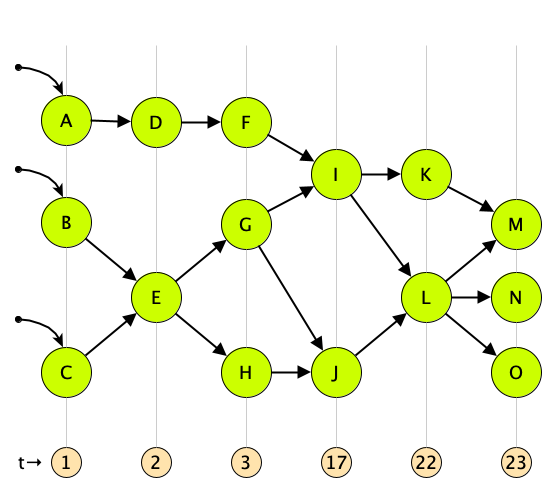 Temporal Logic | MCS | WS2021/22 | Dipl.-Ing. Hubert Schölnast, BSc. | October 2021
16
New Operators
The syntax of temporal logic is the same as the syntax of propositional logic, only new operators are added.
In the version of temporal logic discussed here, there are three unary temporal operators (let 𝐴 be a temporal logic formula):
◊𝐴	eventually (finally): the statement 𝐴 is true at least once now or in the future. 
□𝐴	always: The statement 𝐴 is true now and will be true in all future states.
○𝐴	next time: The statement 𝐴 is true in the immediately following state.
Temporal Logic | MCS | WS2021/22 | Dipl.-Ing. Hubert Schölnast, BSc. | October 2021
17
Examples for temporal-logical formulas
Let 𝐴 be a temporal-logical formula. Then all the following statements are true:
□𝐴→◊𝐴. 
If 𝐴 is always true, then 𝐴 is true sometimes in the future
□𝐴→○𝐴 
If 𝐴 is always true, then 𝐴 is true at the next time
◊○𝐴↔○◊𝐴 
If at some time the condition occurs, that 𝐴 is true at the next time, then at the next time it is the case that 𝐴 is true at some time, and vice versa.
◊𝐴→(𝐴∨○◊𝐴)
If 𝐴 is true at some time, then it follows that either 𝐴 is true (now), or the next time it is the case that 𝐴 is true at some time later.
Temporal Logic | MCS | WS2021/22 | Dipl.-Ing. Hubert Schölnast, BSc. | October 2021
18
Temporal Logic
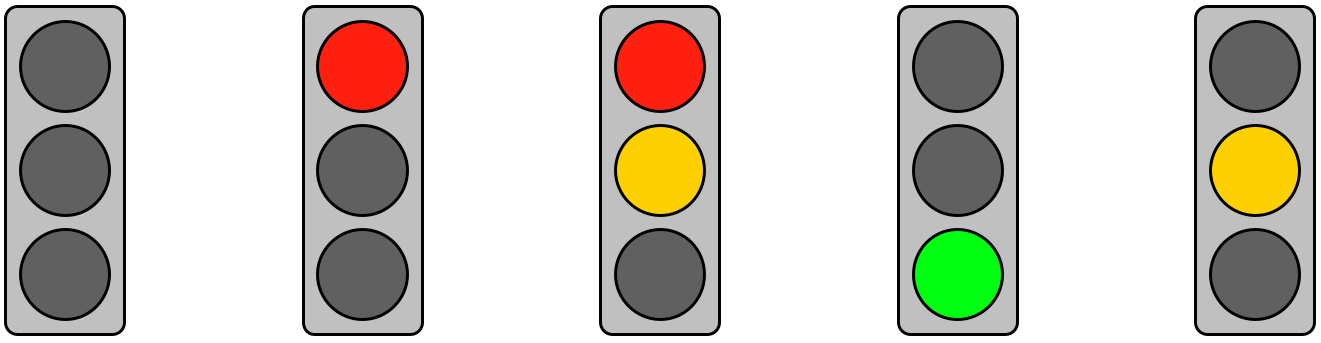 Temporal Logic | MCS | WS2021/22 | Dipl.-Ing. Hubert Schölnast, BSc. | October 2021
19
Temporal Logic
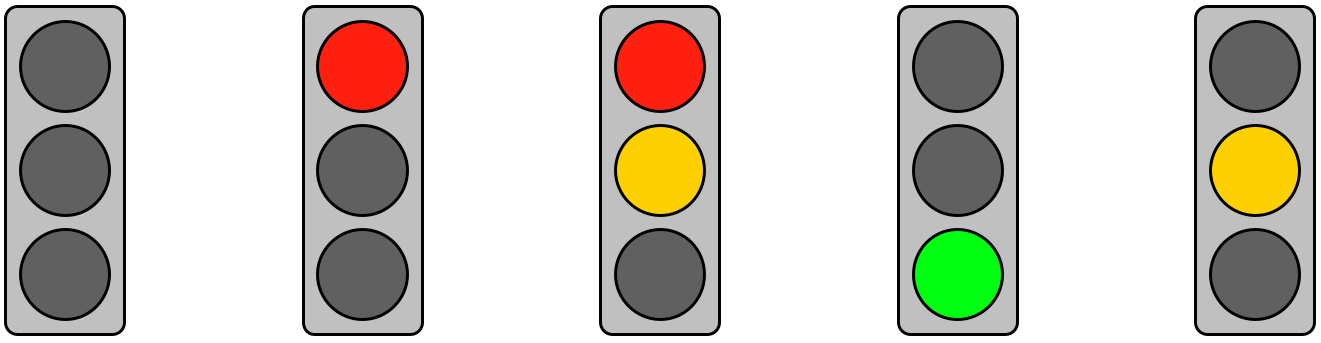 Temporal Logic | MCS | WS2021/22 | Dipl.-Ing. Hubert Schölnast, BSc. | October 2021
20
Temporal Logic
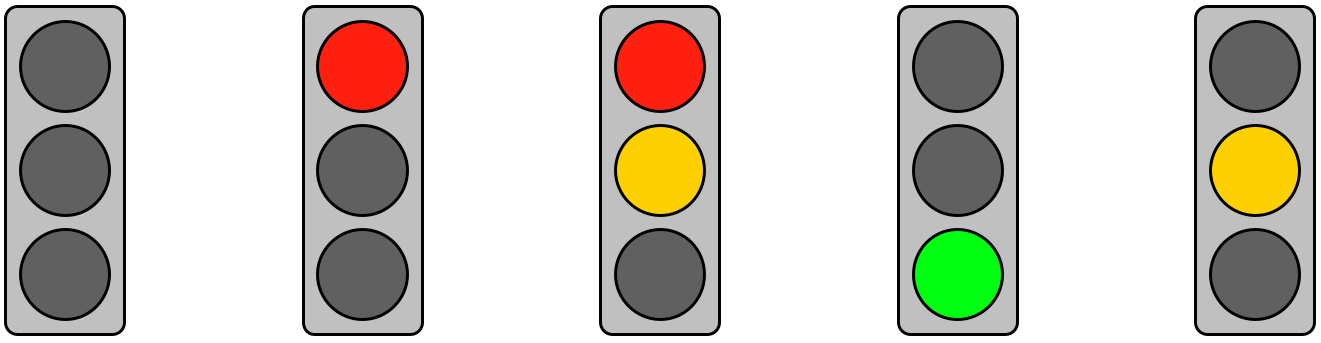 Temporal Logic | MCS | WS2021/22 | Dipl.-Ing. Hubert Schölnast, BSc. | October 2021
21
Temporal Logic
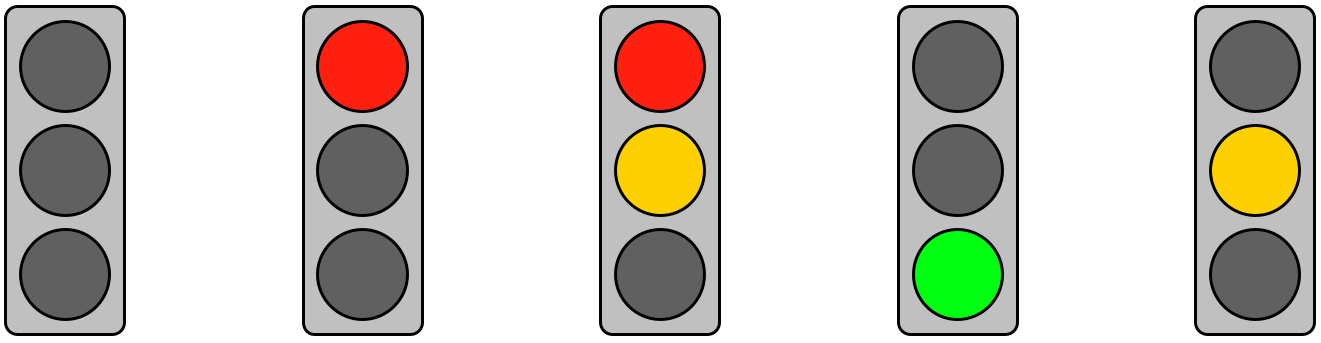 Temporal Logic | MCS | WS2021/22 | Dipl.-Ing. Hubert Schölnast, BSc. | October 2021
22
Temporal Logic
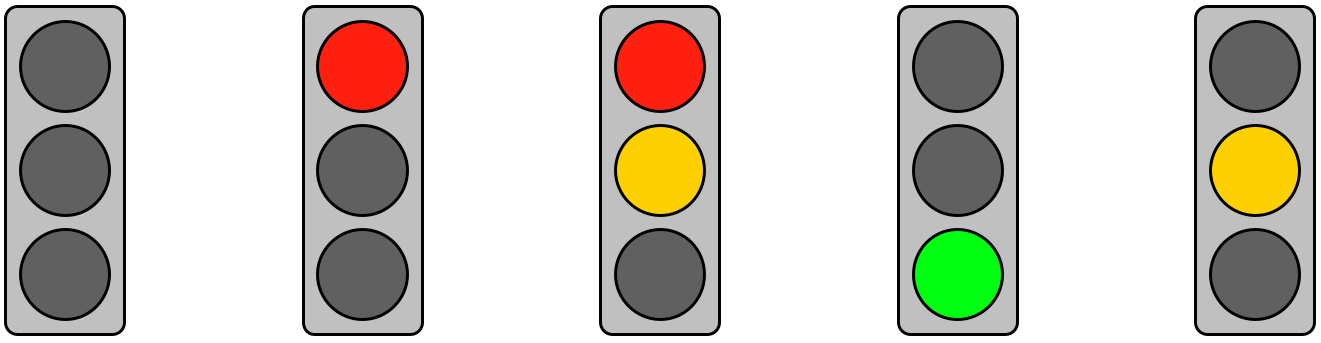 Temporal Logic | MCS | WS2021/22 | Dipl.-Ing. Hubert Schölnast, BSc. | October 2021
23
Kripke Structures
A Kripke structure has great similarities with a non-deterministic finite state machine
A Kripke structure is a state transition graph
A Kripke structure does not recognize words of a language, so there are no accepting states
The transitions from one state to the next are not labeled with signs of a language, but with actions
Temporal Logic | MCS | WS2021/22 | Dipl.-Ing. Hubert Schölnast, BSc. | October 2021
24
Kripke Structures
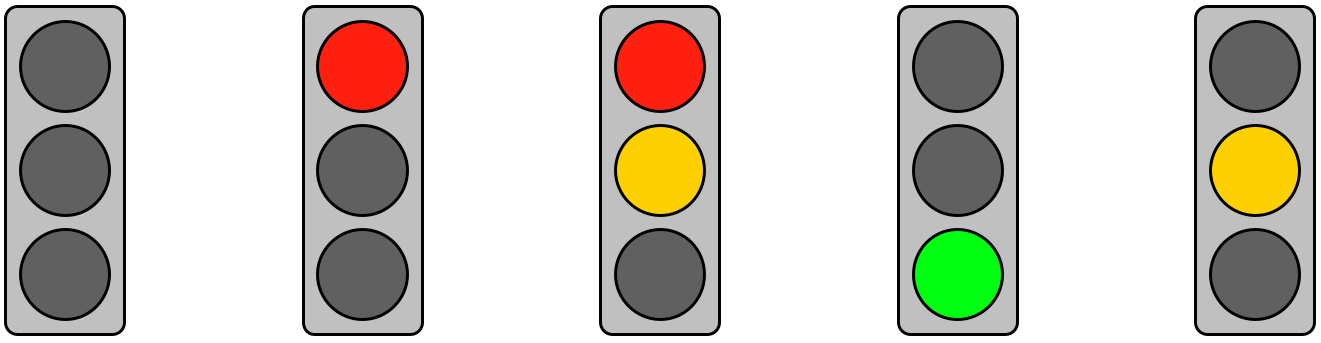 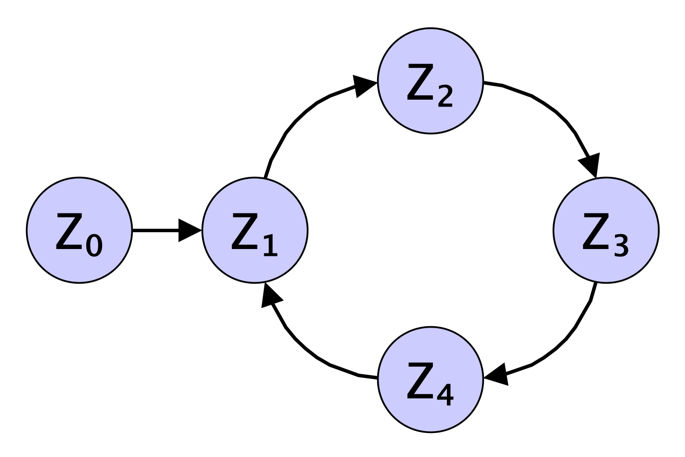 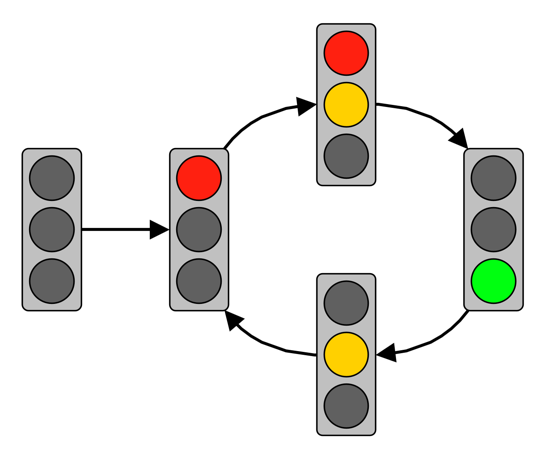 Temporal Logic | MCS | WS2021/22 | Dipl.-Ing. Hubert Schölnast, BSc. | October 2021
25